Researching While Teaching Series Workshop #4Re-design Pedagogy
Convenor 
Dr Sarah Hattam
Plan for Workshop
10.00 Acknowledgment of Country & Welcome
 
 
10:10 Break-out room discussion- sharing of templates and research questions 


10:50 Morning tea 


11:00 Presentation: Professor Barbara Comber – Turn-around pedagogy 


11:30  Group Discussion – Which pedagogies are we working with in our projects 


12:00 Group Discussion – Ethics 


12:20 Next steps and close
We respectfully acknowledge the Kaurna, Boandik and Barngarla First Nations Peoples and their Elders past and present, who are the First Nations’ traditional owners of the land that are now home to the University of South Australia’s campuses in Adelaide, Mount Gambier and Whyalla.
Acknowledgement of Country
10:10 Break-out room discussion- sharing of templates 


10:50 Morning tea
11:30  Group Discussion – Which pedagogies are we working with in our projects
Discussion: Funds of knowledge
In what ways can connecting with the lifeworlds of students & drawing on the resources/knowledges of students support interventions for increased engagement or quality?
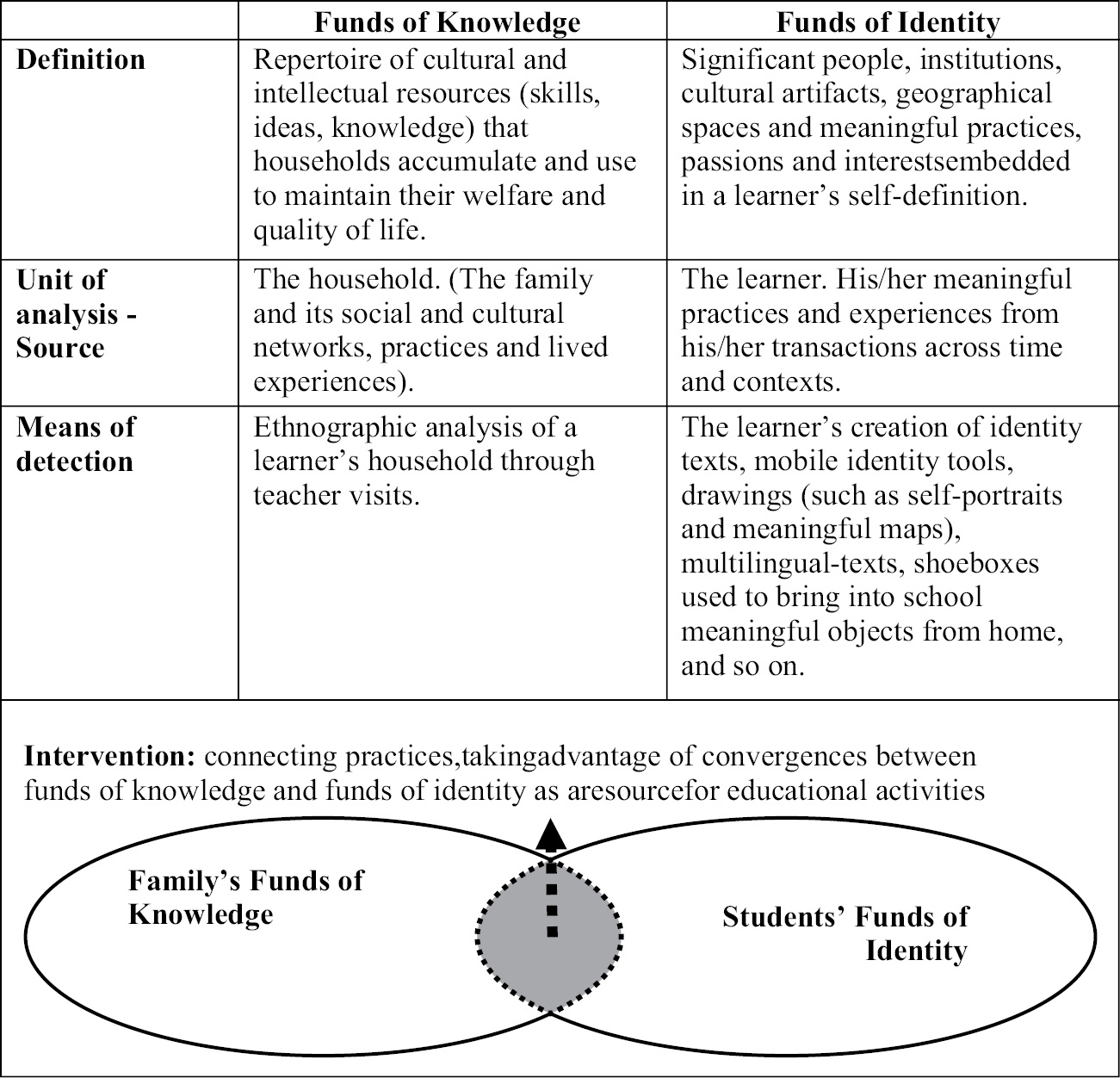 In a nutshell….
Moll, Amanti, Neff and Gonzalez 1992 define ‘funds of knowledge’ as the “historically- accumulated and culturally-developed bodies of knowledge and skills essential for household or individual functioning and well-being’’ (p. 133). Thus, it is the knowledge and skills that students develop from their home and community experiences and connections.

Using the knowledge gained from students' life-worlds to build curriculum and consider when planning for learning experiences.

“The funds of knowledge approach is based on a simple premise: regardless of any socioeconomical and sociocultural ‘‘deficit’’ that people may or may not have all families accumulate bodies of beliefs, ideas, skills, and abilities based on their experiences (in areas such as their occupation or their religion). The challenge consists in connecting these bodies of educational resources with teaching practice in order to connect the curriculum with students’ lives. “ (Gutart and Moll p.43)
Themes
Understanding socio-political context of households & communities 
Building socio-cultural competence 
Trust 
Anti-deficit – not focusing on disadvantages of students and not lowering standards 
Ideological clarity 
Agency 
Educational sovereignty 
Cross-class networks – middle class teachers 
Development of social networks with other households to exchange resources/FoK
‘Transforming students’ diversities into pedagogical assets may be the foremost educational challenge for the future’ (Moll & Gonzales 1992).
Motta, S. C., & Bennett, A. (2018). Pedagogies of care, care-full epistemological practice and ‘other’ caring subjectivities in enabling education. Teaching in Higher Education, 23(5), 631-646.

The affective turn in education as critique of neo-liberalism (discourses of neoliberalism encourage dispositions of competitiveness, individualism, personally profitable exchanges) 

'It shines a light on the hegemonic masculinities, which attempt to dissociate teaching and learning from emotion and the embodied' (Motta & Bennett, p. 633) 

Dominant construction of teachers' work in HE is to keep 'emotion' out of teaching
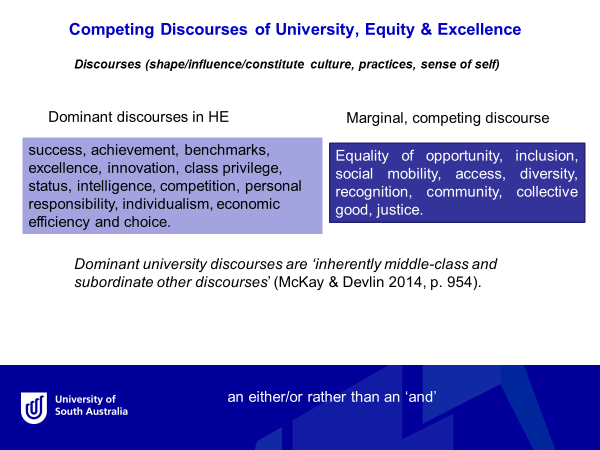 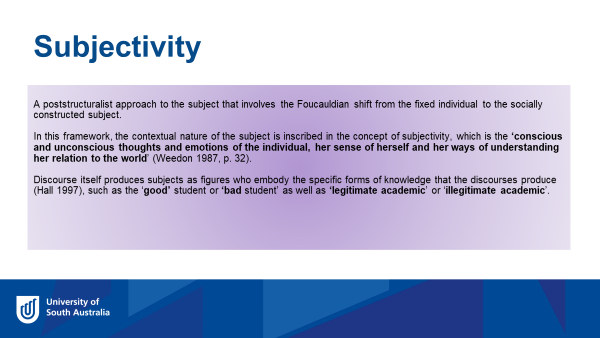 Care/carelessness
As Lynch argues (2010, pp. 59-60) 'Caring, and the associated subject of emotional work, have been trivialised and dismissed in philosophy and intellectual thought...The difference between the past and the present is that carelessness was an unnamed assumption in the past; now it is not only accepted, it is expected and morally endorsed' (Motta & Bennett 2018, p. 635). 

Can you identify this emphasis on carelessness in the academy as described in this quote?
Care as recognition
'Care as recognition manifests as care-full pedagogical practices which acknowledge the complexities and wisdoms of students that come, often following on from experiences of exclusions and misrecognitions within other forms of education, training and employment' (Motta & Bennett 2018, p. 636) 
Strengths based knowledge-making practices
Embrace the whole student 
Recognising capacity and capability of the student
Care as dialogic relationality
'The epistemological commitments of care in Enabling ae valued and foregrounded programmatically, rather than considered an individual teacher's emotional approach or disposition as a 'caring' teacher' (p. 640) 

'What became clear is a commitments to an ethics of practice based on reflexive re/development which was dialogical in contra-distinction to the monological logics prevalent in hegemonic performances of the teachers in HE' (p. 640). 

Scaffolding learning 
Narrative practice 
Multi-literacies 
Real world examples 
Not just about content 
Listening 
Not judging
Care as affective and embodied praxis
'Attention to the affective and embodied elements of pedagogies of care and their relationship to creating careful epistemological work was manifested in the attentiveness that educators paid to the time-spaces of teaching and learning, in terms of fostering feelings of safety and belonging...' (p. 642). 

Taking time to make students feel comfortable 
Engagement at the visceral level 
Emotional labour outside of formal teaching time 
Non-judgemental language and tone 
Encouraging 
Setting up space so its non-threatening and dialogical
Guiding Questions
What are the key take-away points made for your teaching in HE?

What are the challenges of being a 'caring teacher' in university?  

If the presupposition is that care-full pedagogies are more than just dispositions of the 'caring' teacher, what are other examples? 

How can we challenge the hegemonic discourses of the university so that caring work is attributed with a higher status and value? 

What hopeful ideas can we generate about possibilities for increased care?
Guiding Questions
How do you perceive pedagogic care in higher education?

How do you see care manifesting itself at various levels simultaneously? 

What do you see as the place of relationships, especially caring ones, within higher education?

What are your reflections on 'care as resistance' and 'caring as less than'
Walker & Gleaves seek to understand ‘how teachers in higher education perceive pedagogic care and as such, establish a caring environment in their teaching and learning – in other words, how they become and exist as ‘caring teachers’ (p. 67)

Caring practices versus caring attributes
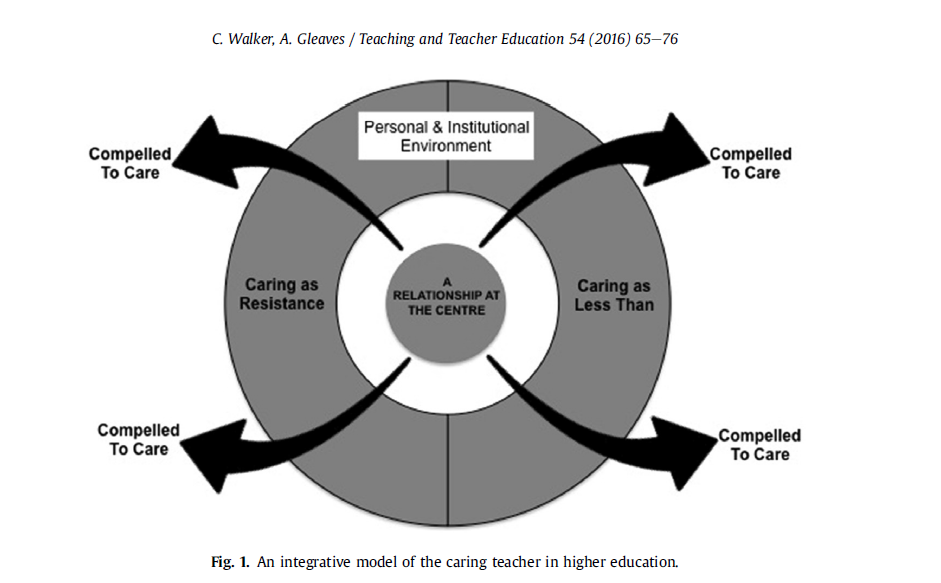 Schratz, M. (1992) Researching while teaching: an action research approach in higher education, Studies in Higher Education, 17(1), 81-95.
Schratz article provides a technical/methodological/critical lens to consider action research process. 

Instruments for action research: 
Instant feedback – handing out 2 questions at the end of the lesson to students 
Questionnaire – multiple choice questions 
Sentence completion – phrases indicating the beginnings of evaluative statements (such as feelings, opinions, values etc)
Open Letter – writing a letter to the class to support overcoming a challenge
Journal book – Tracking personal thoughts and professional experiences – can be adopted by both educator and student 
Classroom observation – invite a person you trust to offer supportive observation of teaching in action (teaching squares) 
Audio-visual – offers potential for ‘critical’ lens of teaching performance 
Interview triangle – with in-put from educator, student & 3rd person
Questions
Which instruments appealed to you as useful for your project? 

What are your perspectives on the qualitative/quantitative binary to search for evidence of your teaching impact?
Provocation
Smyth argues that teachers have to ‘critically’ confront their work in the classroom, that is, in the act of teaching itself. “The starting point lies in the teachers theorising their own practice in ways that involves them in coming to see how their own understandings have become limited and distorted by non-educational forces, such as institutional structures and political constraints” (cited in Schratz 1992, p. 90). 

What are the institutional structure and political constraints that potentially limit your understandings of your own teaching?
Kemmis, S. (2009) Action research as a practice‐based practice, Educational Action Research, 17:3, 463-474.
Kemmis article offers an epistemological lens for how and why practitioners engage in action research. 


‘Transforming our practices means transforming what we do; transforming our understandings means transforming what we think and say; and transforming the conditions of practice means transforming the ways we relate to
others and to things and circumstances around us. I will speak about these three things as “sayings”, “doings” and “relatings”’ (p. 463).
Kemmis, S. (2009) Action research as a practice‐based practice, Educational Action Research, 17:3, 463-474.
‘For a professional practitioner in any field today – like education, social work, nursing or medicine – to live a ‘philosophical life’ is a matter of:
(1) living a ‘logic’ by thinking and speaking well and clearly, avoiding irrationality and falsehood;
(2) living a ‘physics’ by acting well in the world, avoiding harm, waste and excess; and
(3) living an ‘ethics’ by relating well to others, avoiding injustice and exclusion.

These three come together in a unitary praxis – that is, morally committed action oriented and informed by traditions of thought. This praxis comes together and coheres in a way of life, a way of orienting oneself in any and all of the uncertain situations we encounter’ (p. 465).
Practice architectures – mediating preconditions
Schatzki (2002, 98) describes practices as ‘prefigured’ because social interaction in established practices generally follows these familiar shapes or patterns. For example, what education means (thinking, saying) to a teacher is always already shaped by ideas that pre-exist in various discourses of education; how education is done (doing) is always already shaped by the material and economic resources made available for the task; and how people will relate to one another in educational settings and situations (relating) is always already shaped by previously established patterns of social relationships and power (cited in Kemmis 2009, p. 466). 

Action research processes offer new ways of saying, doing and relating, and each impacts on the other.
Provocations of action research
Technical – improve outcomes through focusing on the self, one way relationship of process. Participant as ‘object’ 

Practical – self-directed but others have a voice, participant is ‘subject’, open to the views of others, transitive and reciprocal 

Critical - aim to change their social world collectively, by thinking about it differently, acting differently, and relating to one another differently – by constructing other architectures to enable and constrain their practice in ways that are more sustainable, less unsustainable.
Provocation
‘The student who suffers bullying in a school, the student whose life experience is not recognised by a sexist curriculum, the student who is indoctrinated into irrational beliefs, the student whose life opportunities are diminished by forms of teaching that serve the interests of particular groups at the expense of others’ interests – all endure consequences wrought by practice architectures that are flawed and in need of reconstruction’ (p. 471).
12:00 Group Discussion – Ethics 


12:20 Next steps and close
Ethics
Refer to DRAFT protocol 

204652 : Researching While Teaching Project
Next steps
Edit ethics protocol to align with your project 

Keep reading literature in your area (pedagogy or other…)

Refine templates and review examples on the resource site
Questions?